GM#4
texasuka.org
유티 오스틴 한인 학생회
Administration
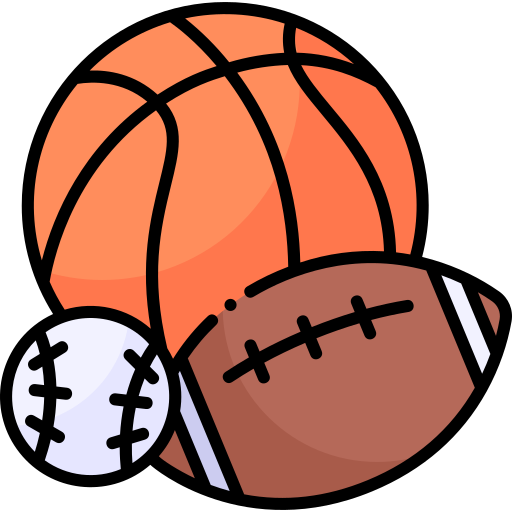 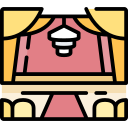 Dongari Updates
UKA Symposium
Dongari Updates
<How to Join Dongaries?>
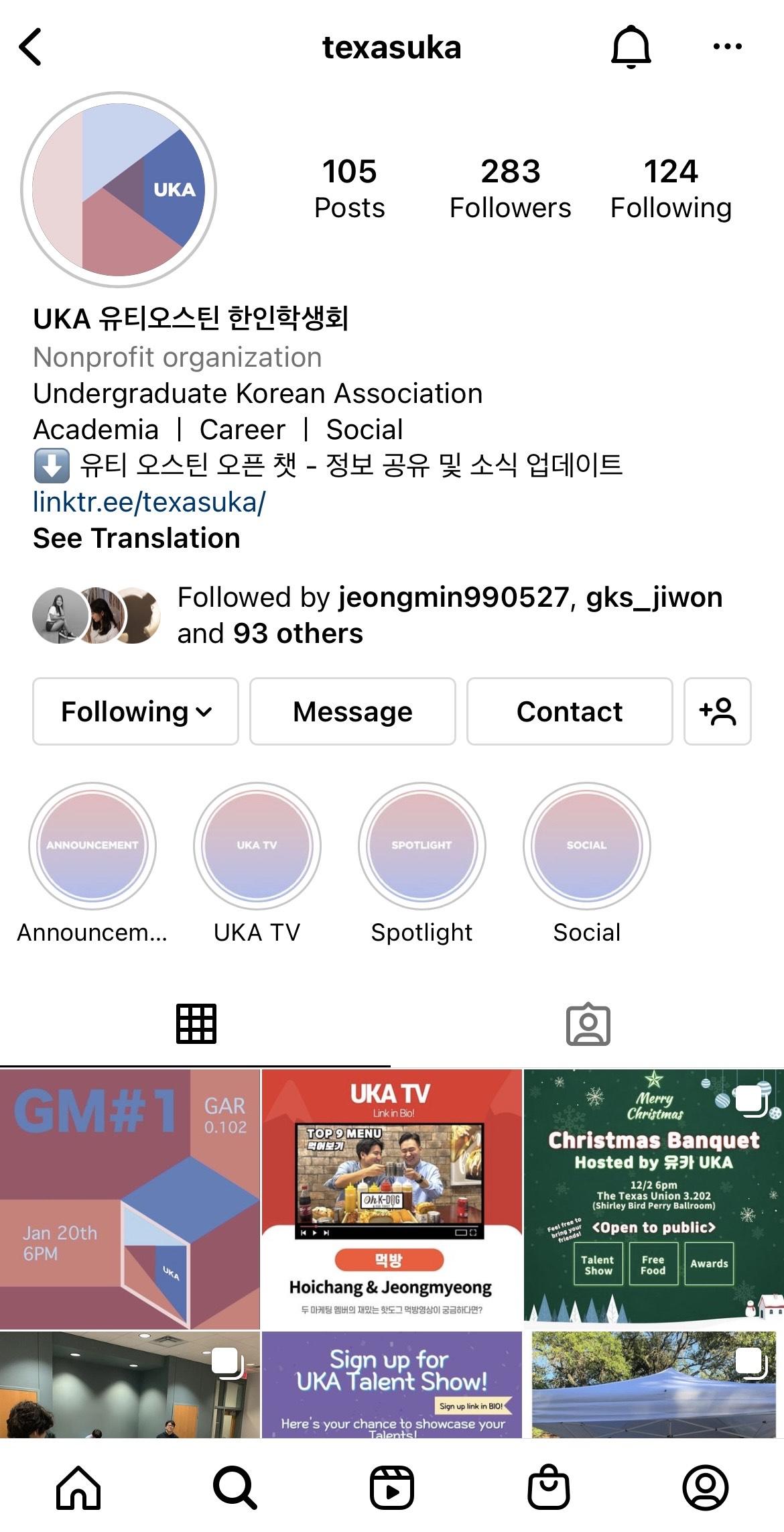 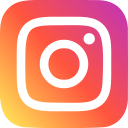 Go to our Instagram (@texasuka) and find the linktree link!
Dongari Updates
<How to Join Dongaries?>
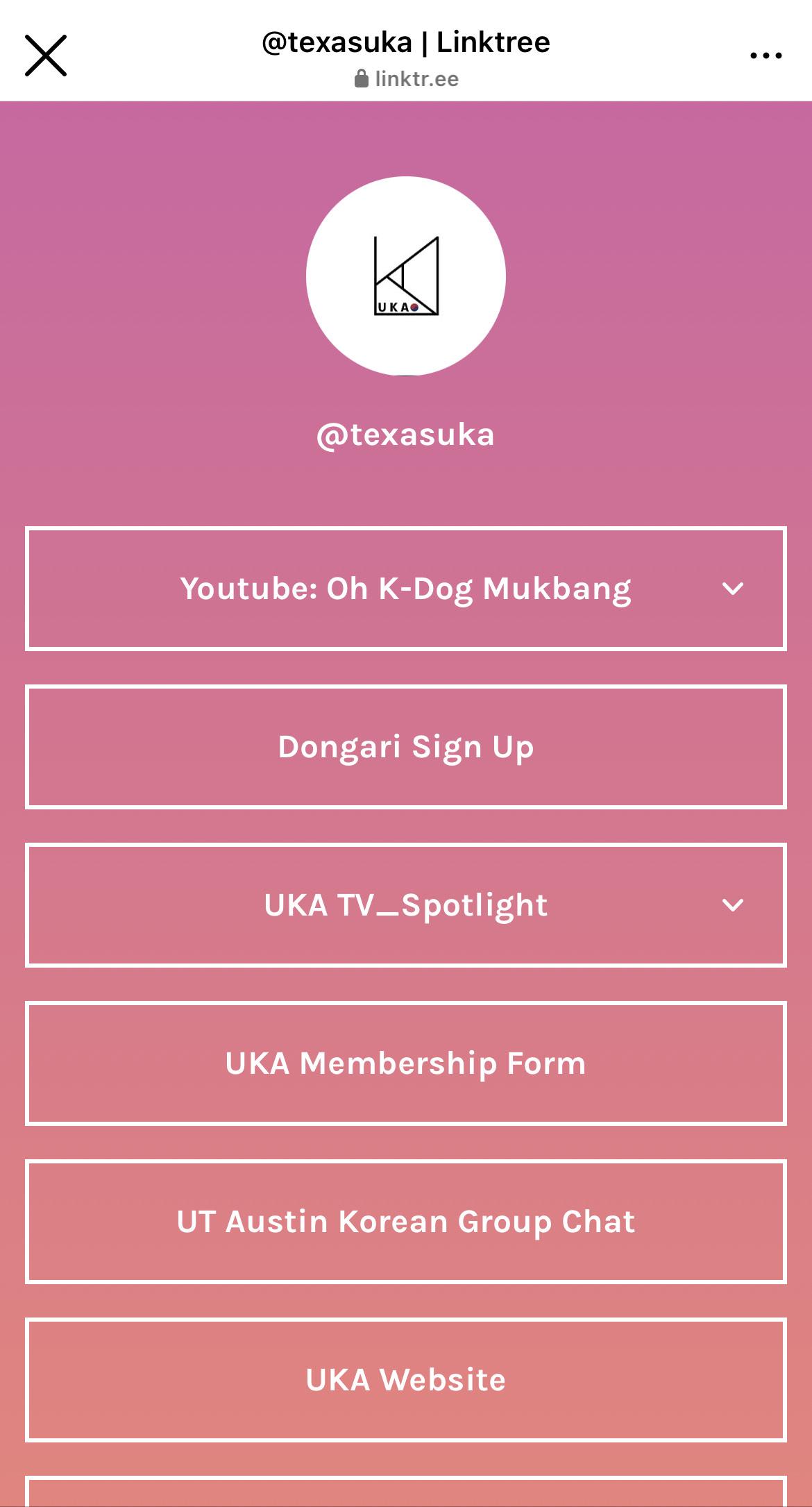 Find “Dongari Sign Up”, and it will direct you to Google form page.
Dongari Updates
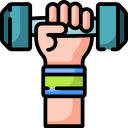 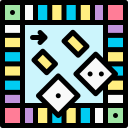 UKA Workout Team
Board Game
Dongari Updates
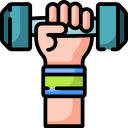 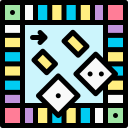 UKA Workout Team
Board Game
These are the Dongaries that were POPULAR in the Dongari Fair. They are added to the Sign-up form, so please fill out the form if you are interested!
UKA Symposium
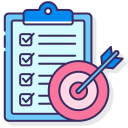 Connection between students and professors
Introduce UKA to professors
Promote UKA to the outside of school
Be a place where many students can connect
with others in a comfortable atmosphere.
Our Goals
UKA Symposium
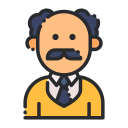 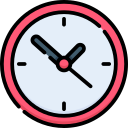 April 9th or 16th (specific date will be                     announced later)
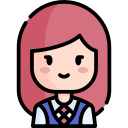 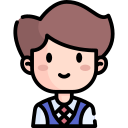 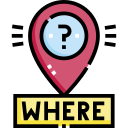 WCP (specific room will be announced later)
Finance
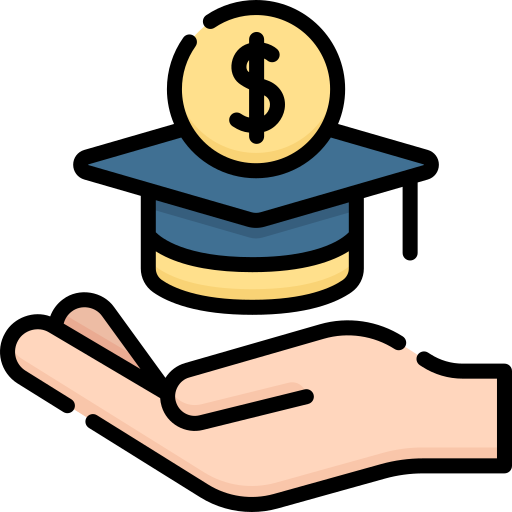 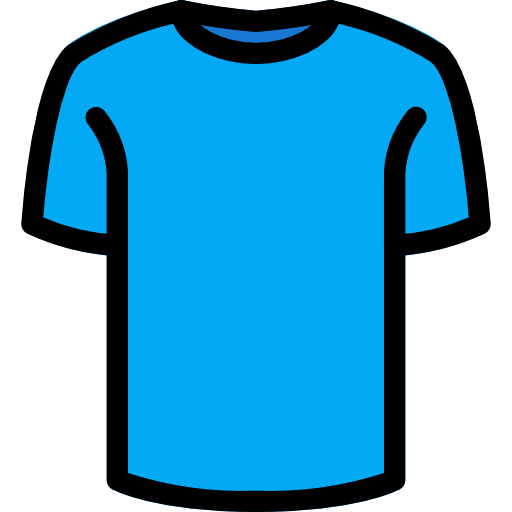 UKA T-Shirt
UKA X GRACE Realty Scholarship
UKA X GRACE Realty Scholarship
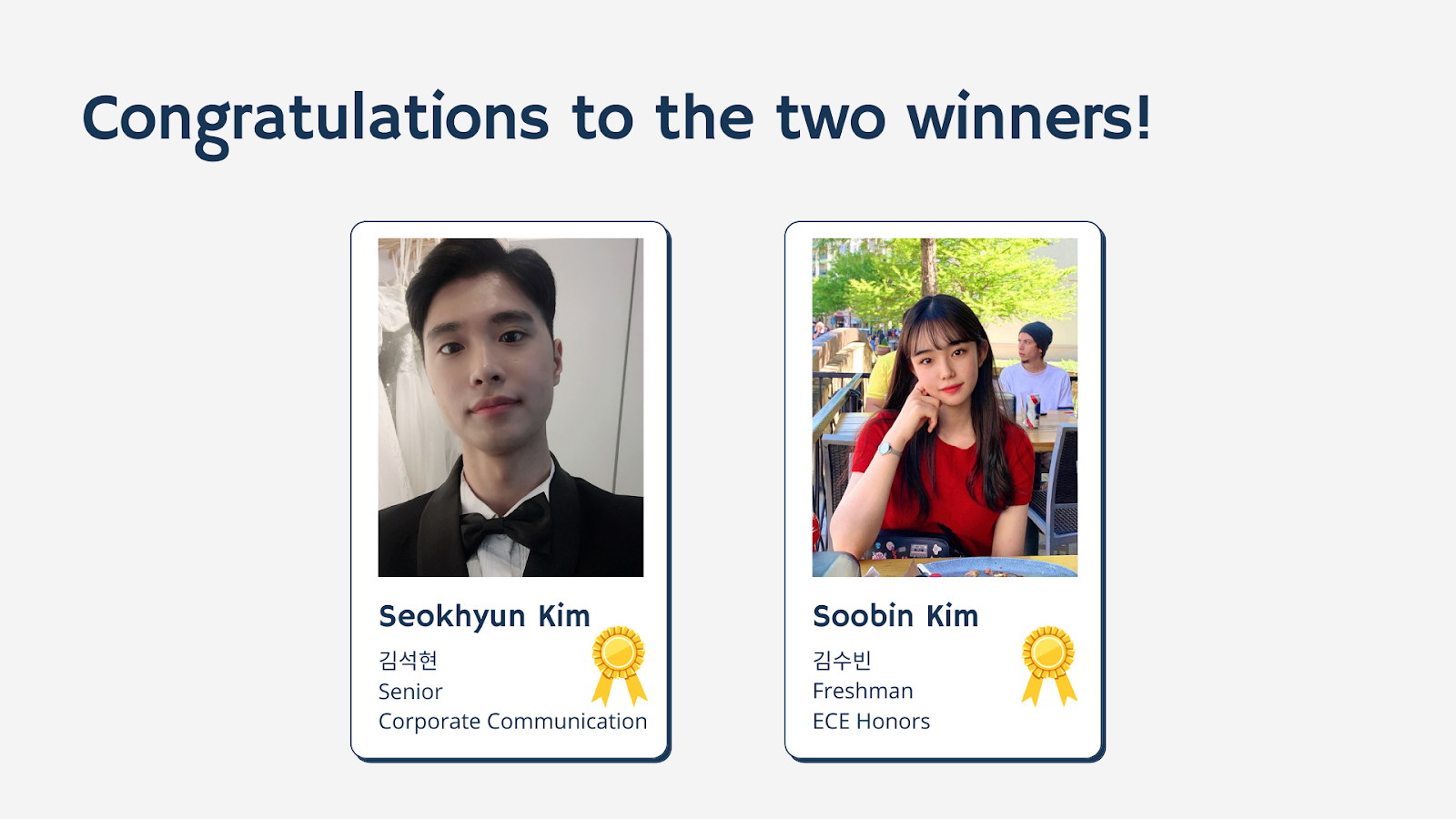 The winners of the scholarship are Seokhyun Kim and Soobin Kim!

The two recipients will each be granted $500.
UKA X GRACE Realty Scholarship
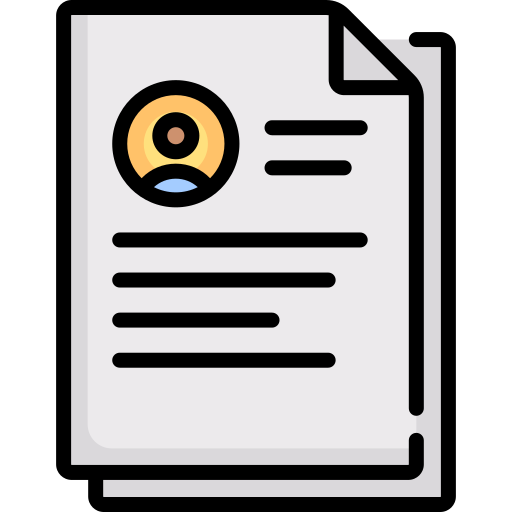 Application information such as name, gender, age, classification, and major were all removed prior to grading.
UKA X GRACE Realty Scholarship
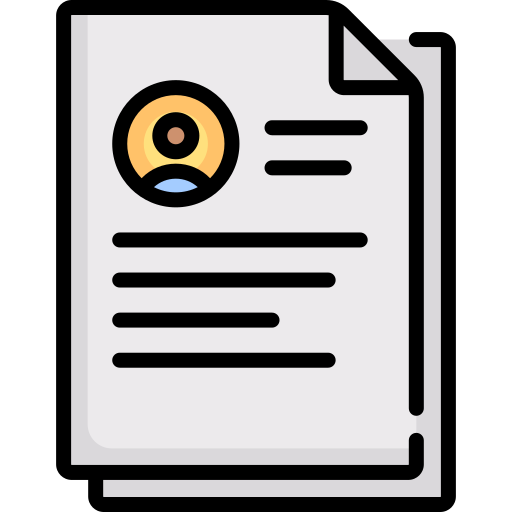 Application information such as name, gender, age, classification, and major were all removed prior to grading.
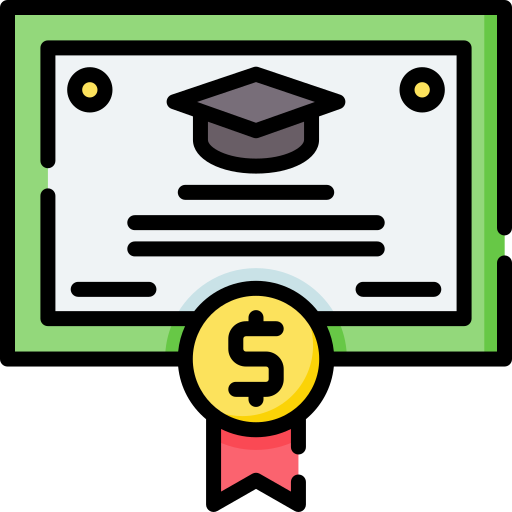 The Scholarship Reception will take place in GM 5.
UKA T-Shirt
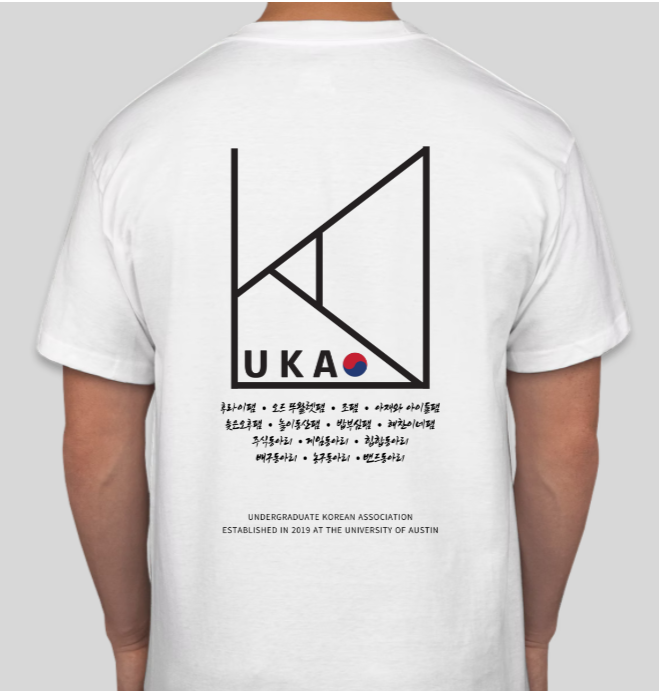 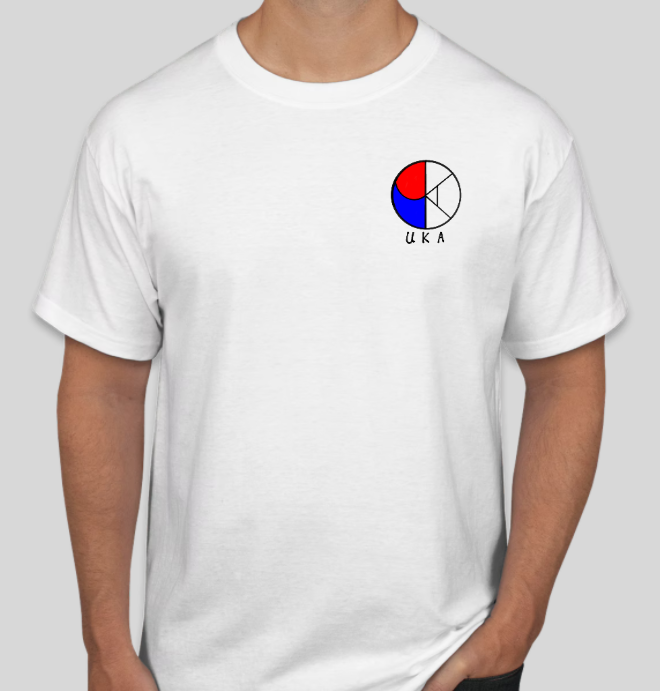 Orders have been placed!

We will be handing them out in GM 5.

If you have not purchased yet, you can purchase one on spot during GM 5.
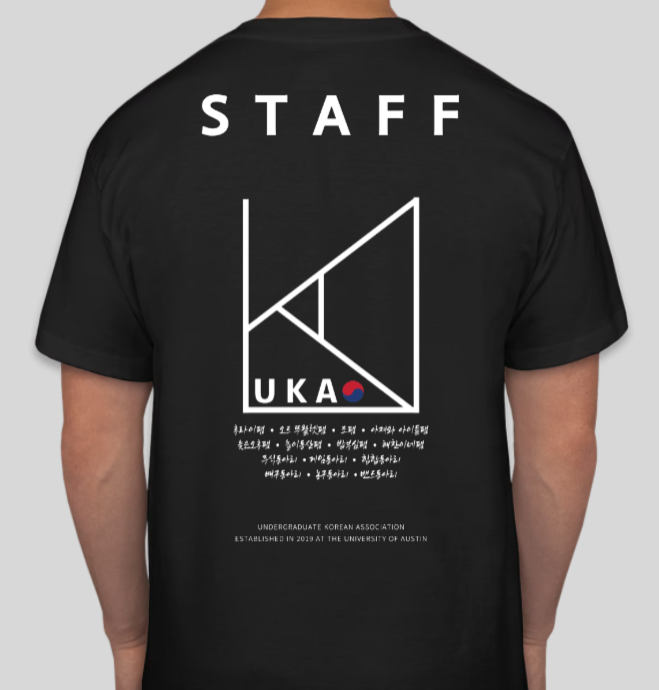 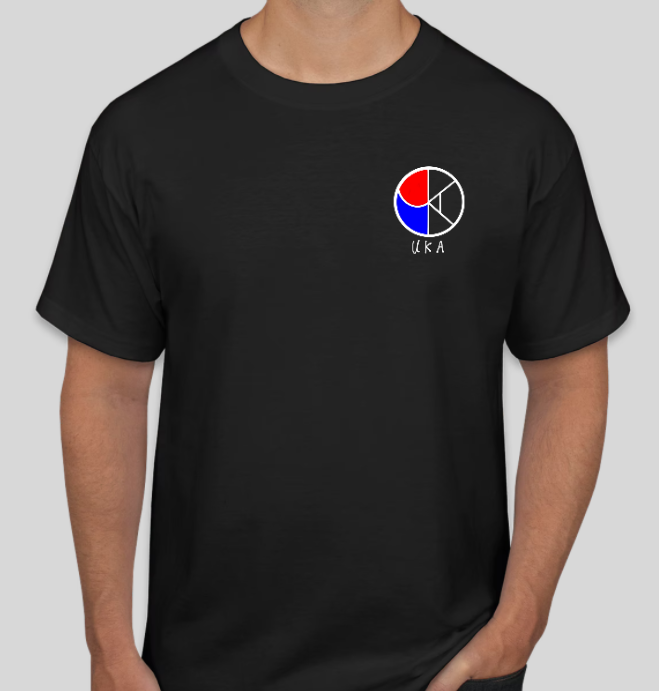 Wabara X UKA
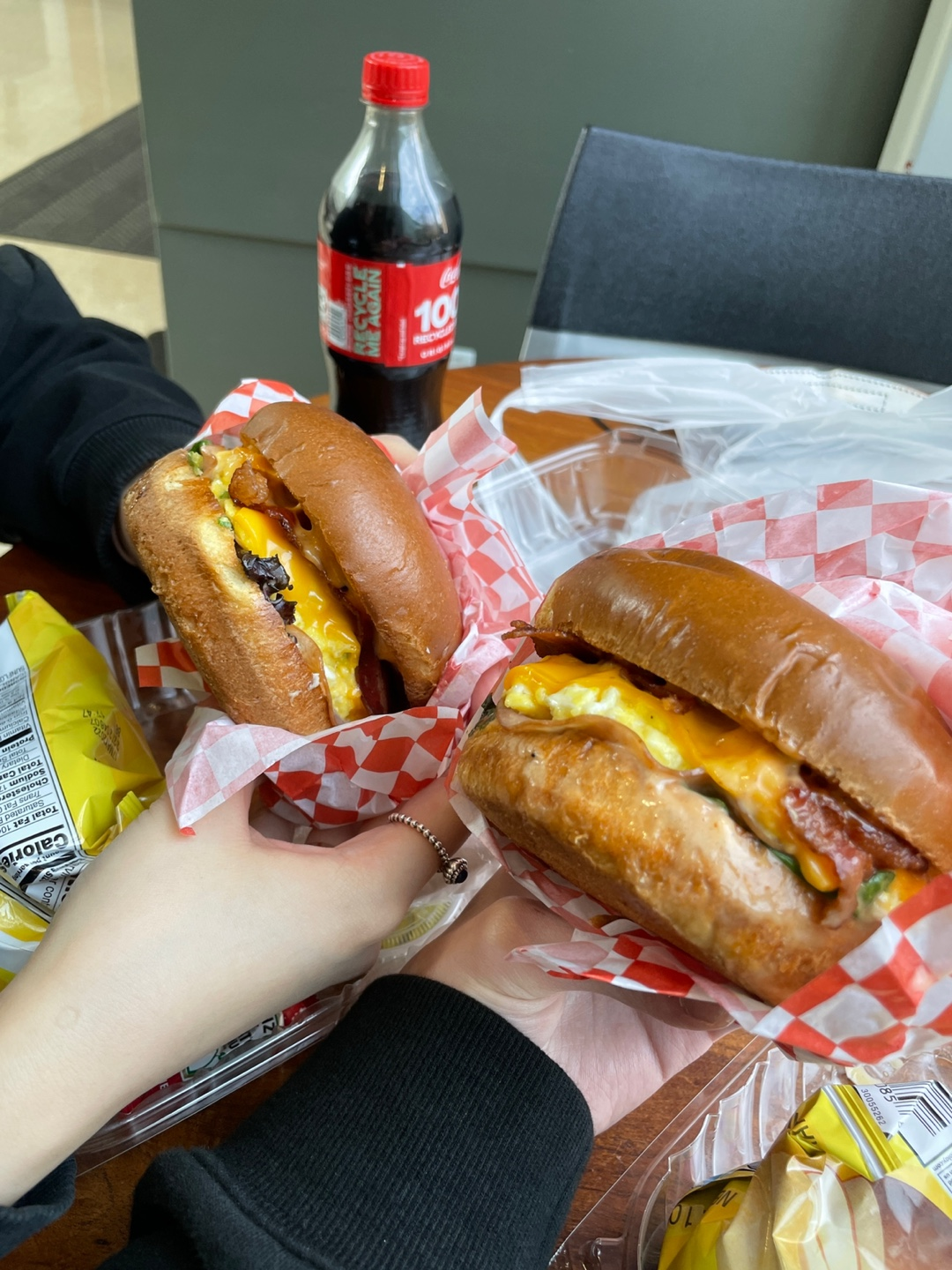 Location: Food Truck in front of Dobie

Time: Indefinite
10% discount if you mention UKA

Profits will be shared to UKA
Informatics
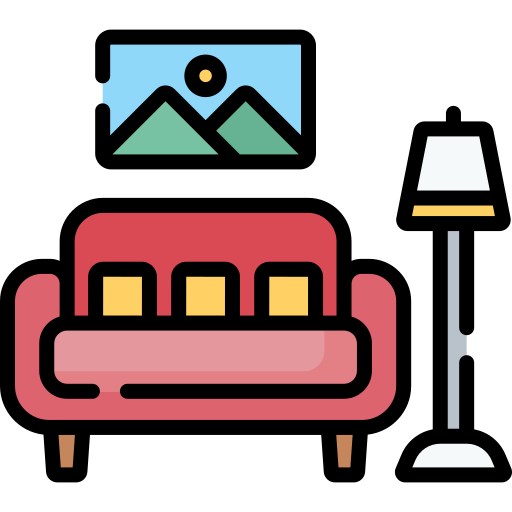 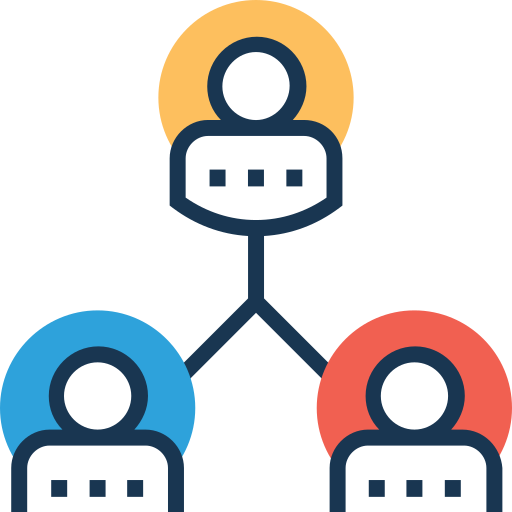 Dorm Tour Video
College Major Series
Dorm Tour Video
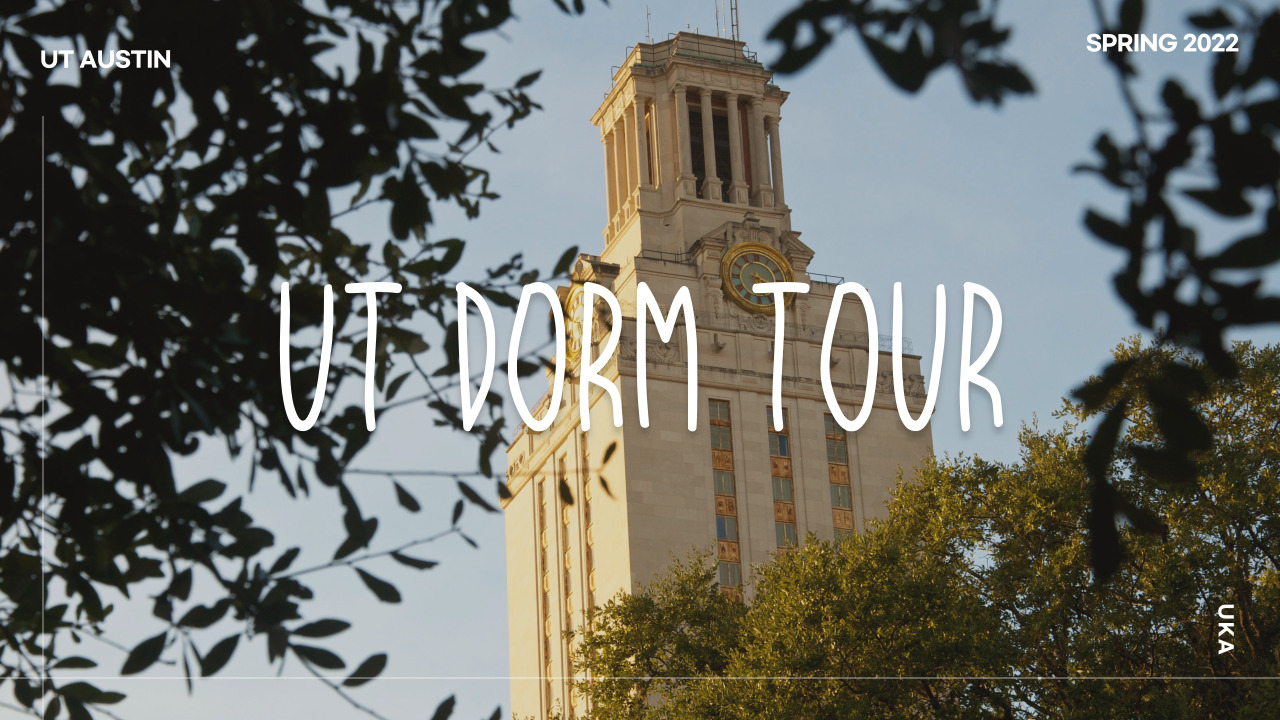 Our dorm tour video has been published on our YouTube channel!!
Special Thanks To:
박인수, 정혁주, 오진우, 문호영, YT directors and crews
College Major Series
Our Intro to Majors Series is coming back to our YouTube channel!
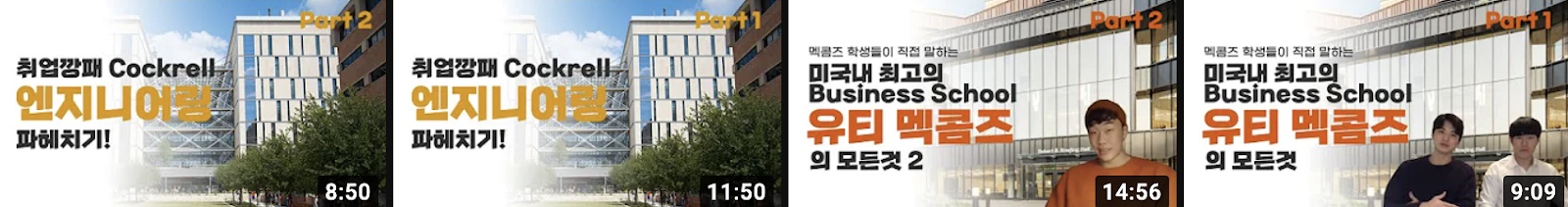 We will start with Computer Science and focus on majors rather than departments, so if any majors are interested, please let us know!
Operation
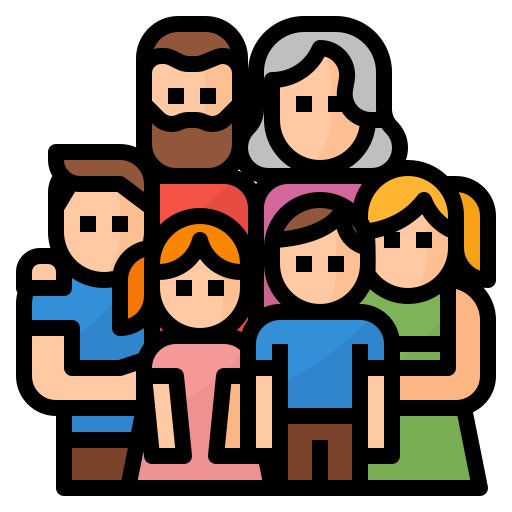 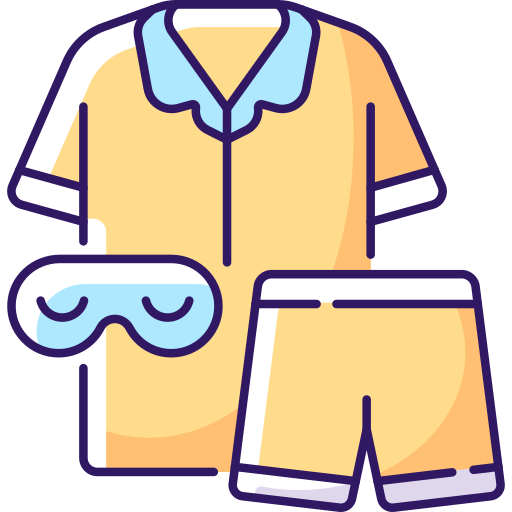 Pajama Party Recap
Fam-Fam Update
Pajama Party Recap
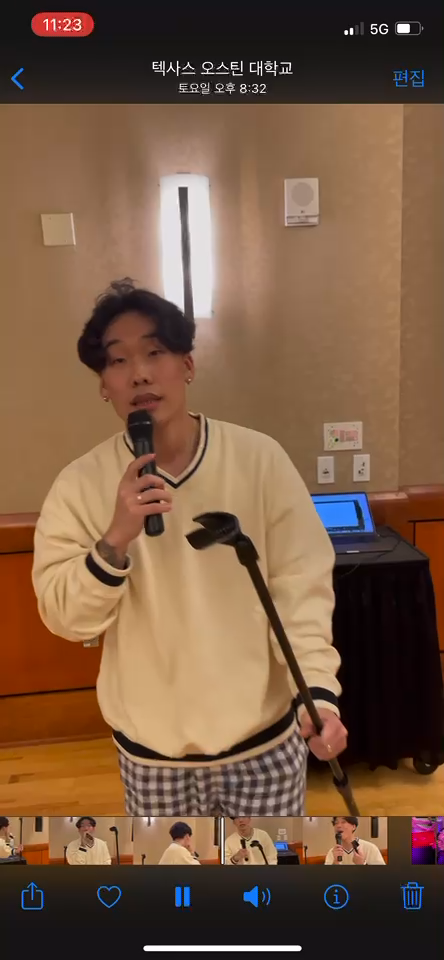 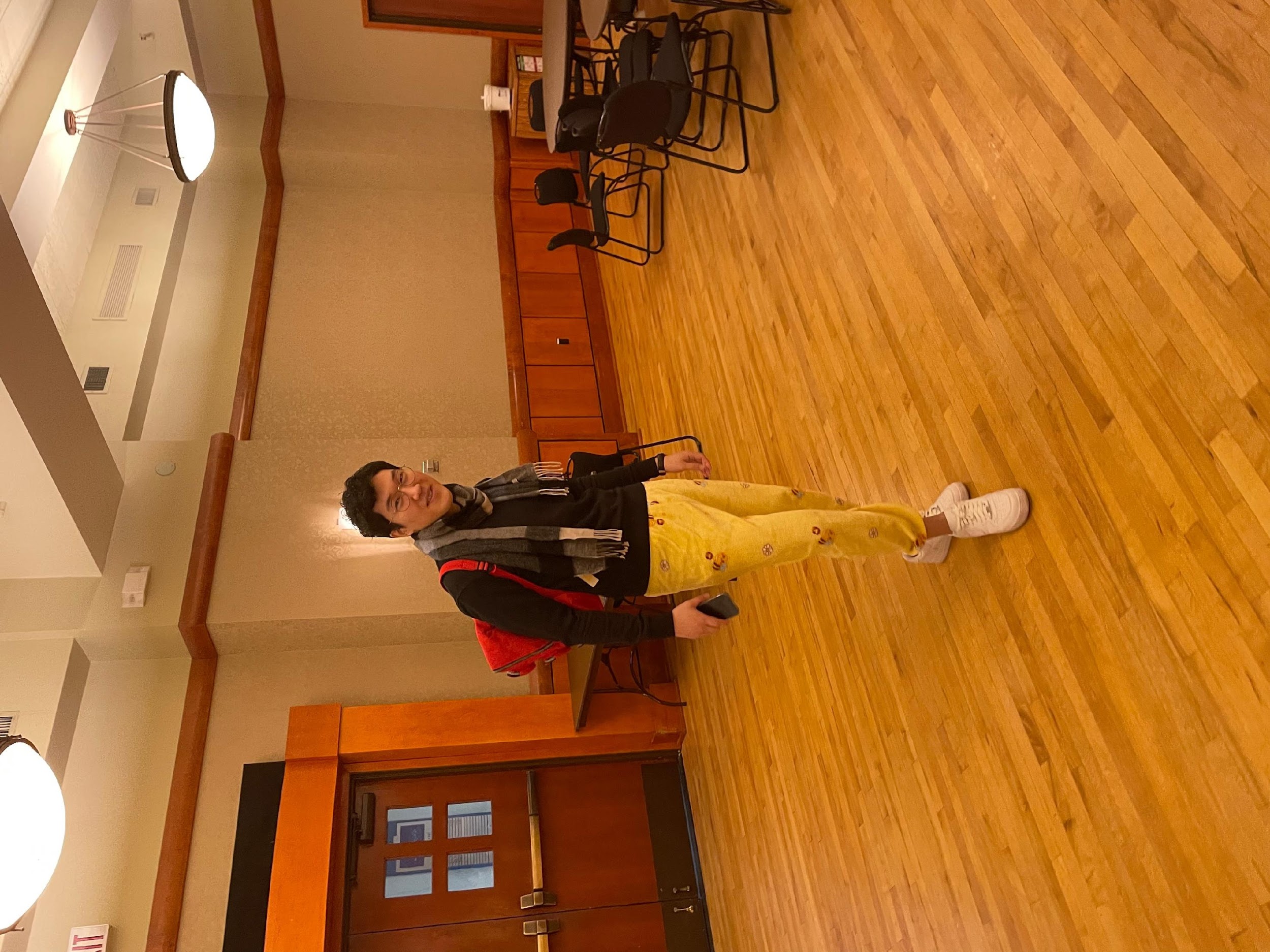 Fam-Fam Update
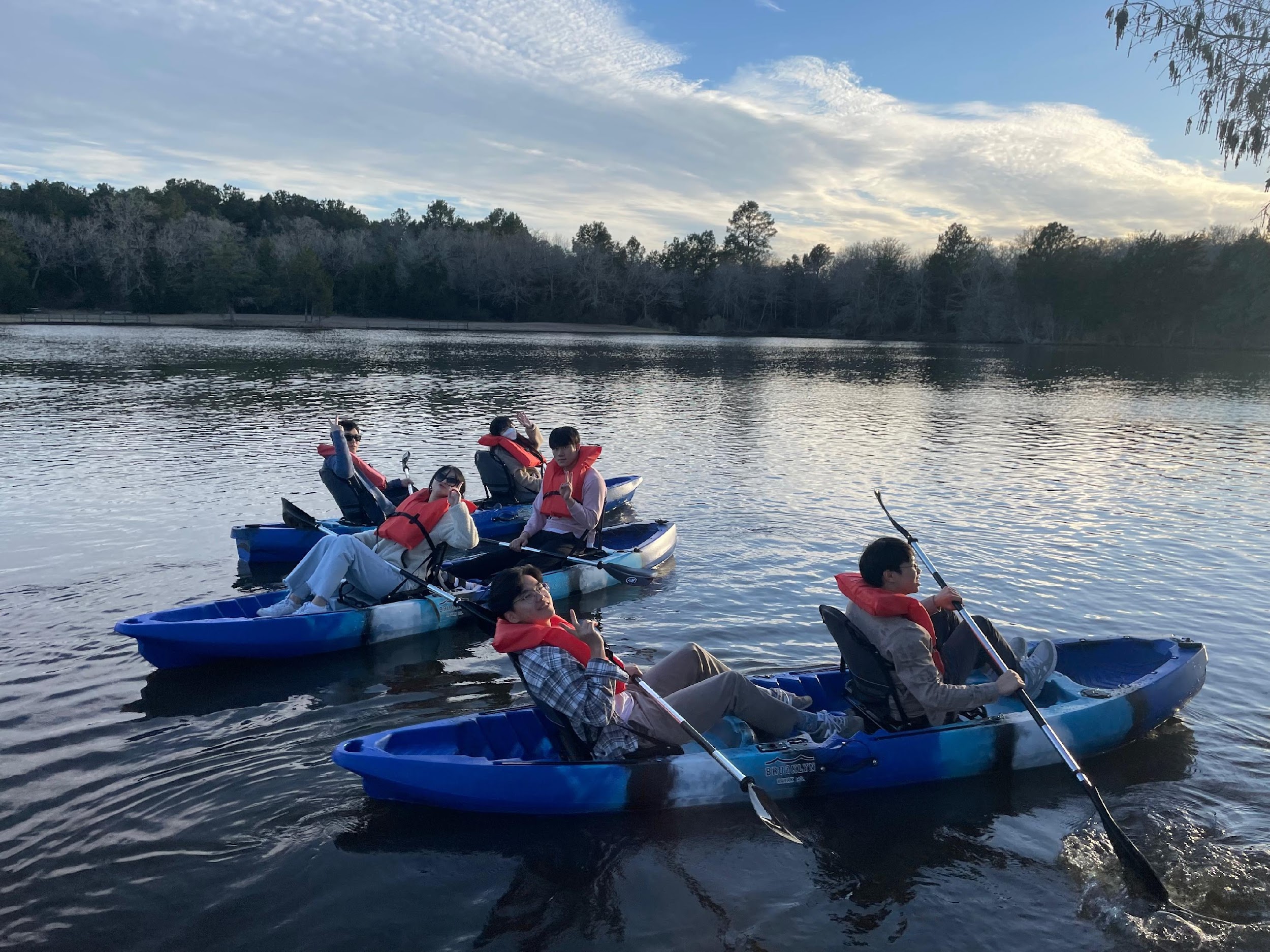 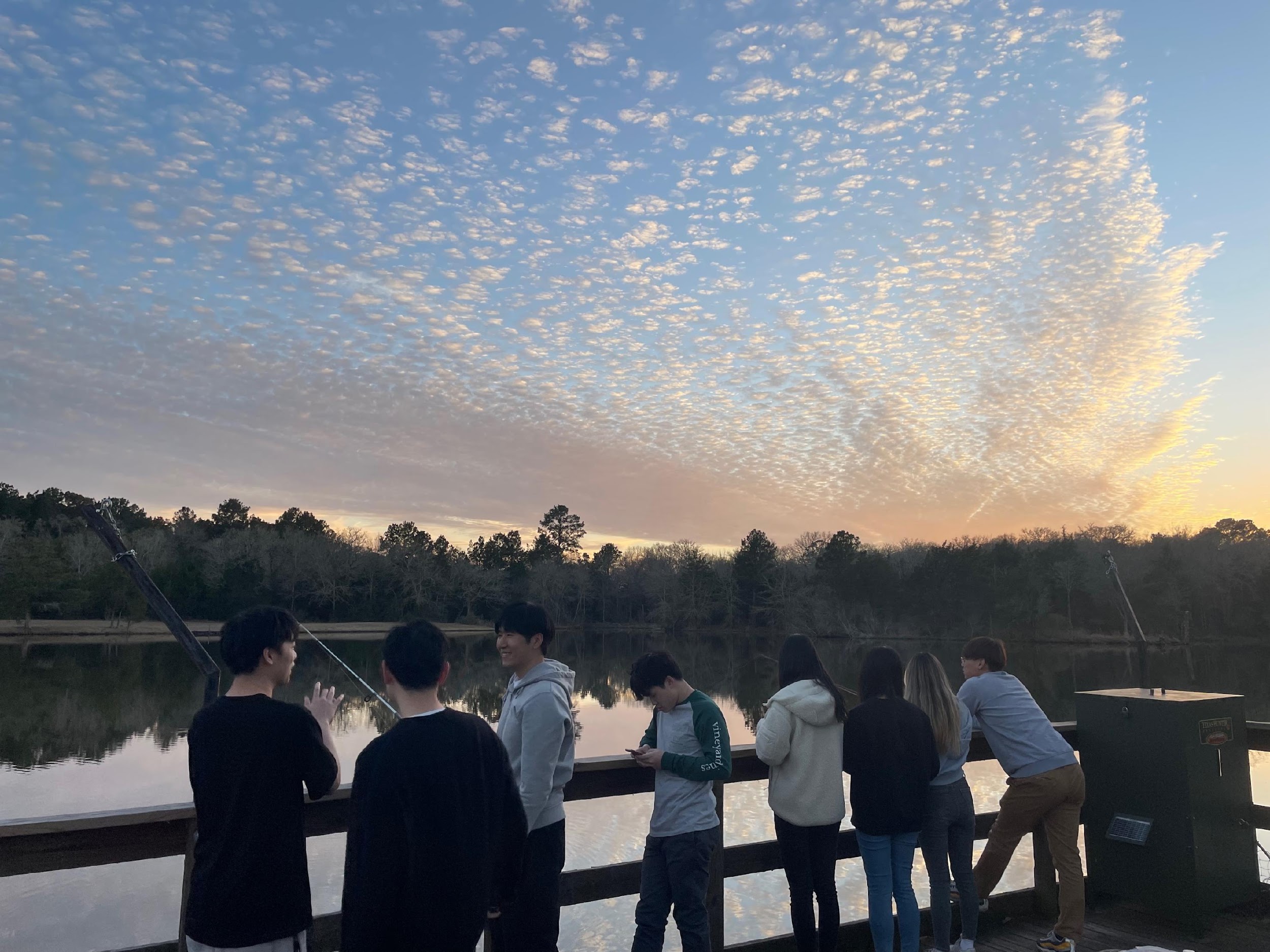 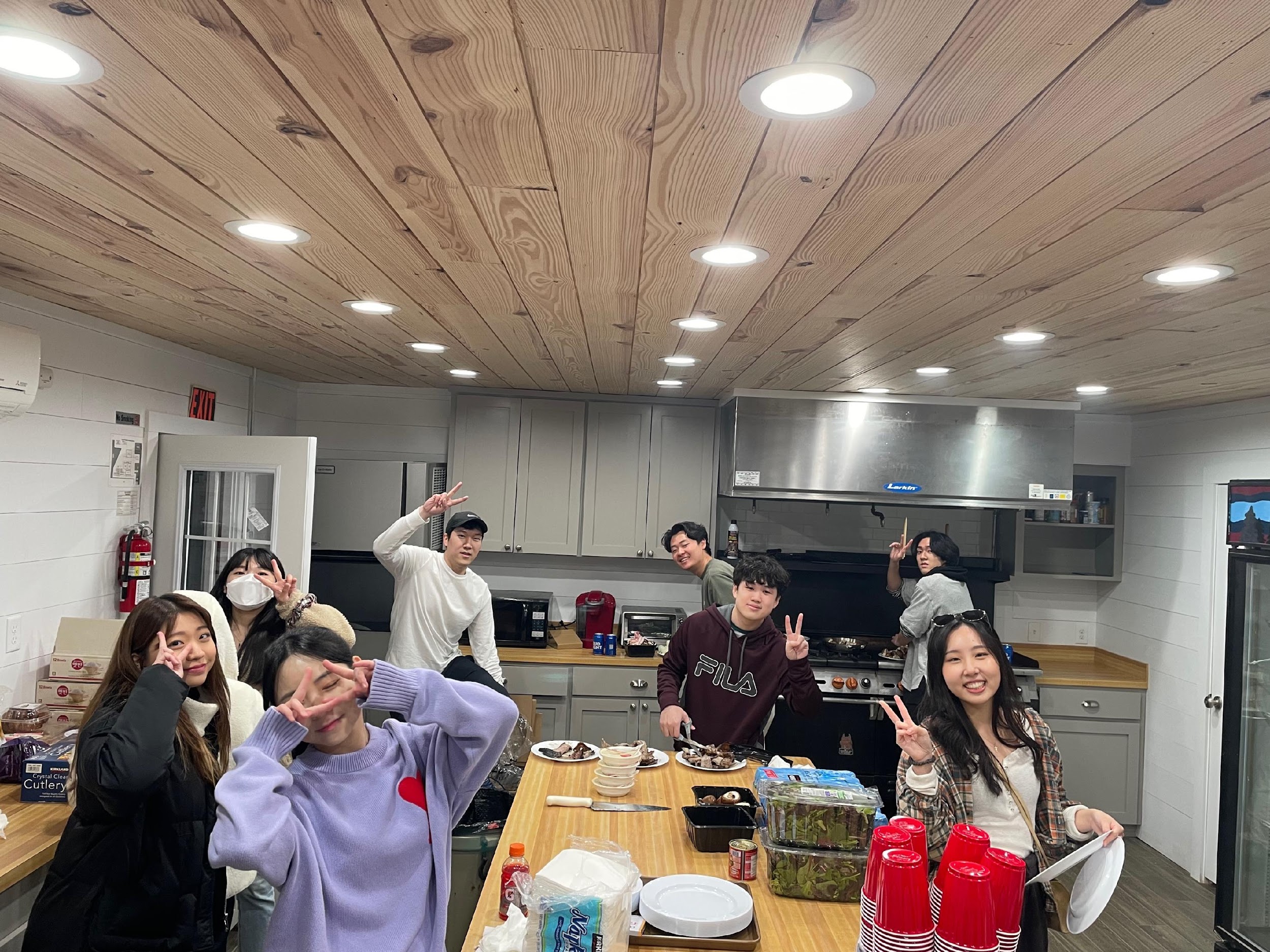 Marketing
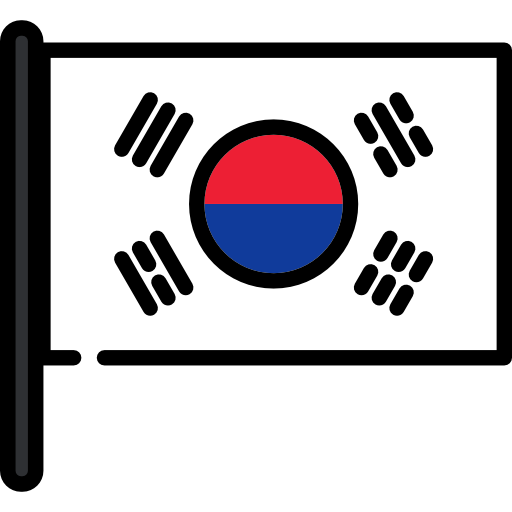 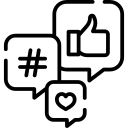 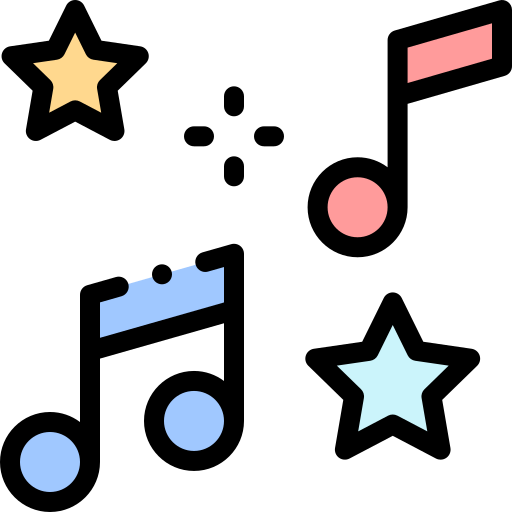 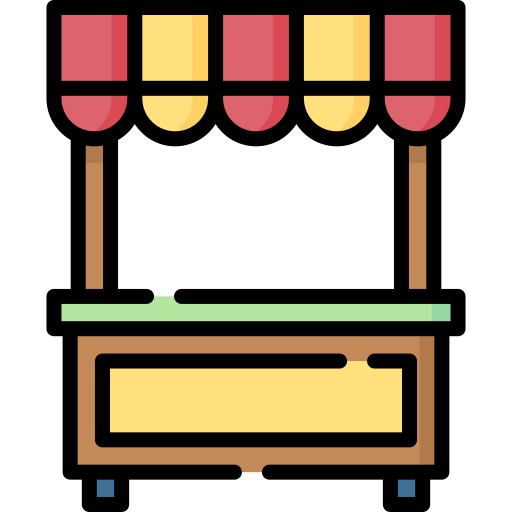 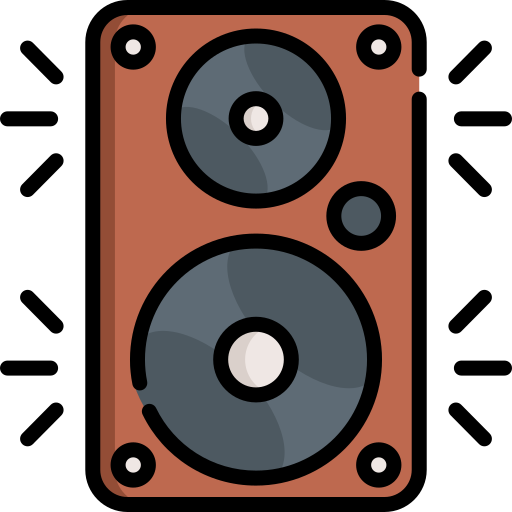 K-Festival
Social Media Update
K-Festival
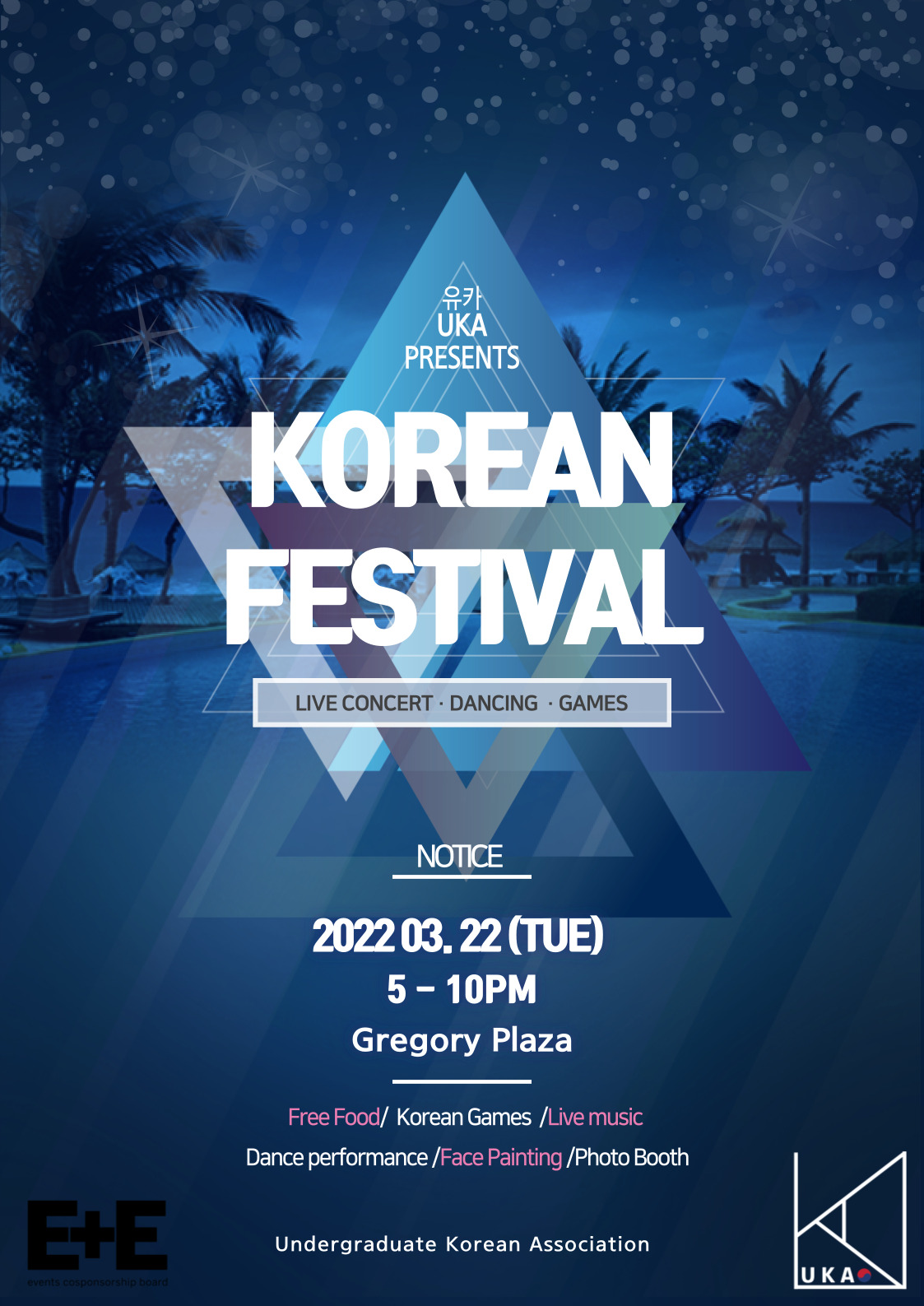 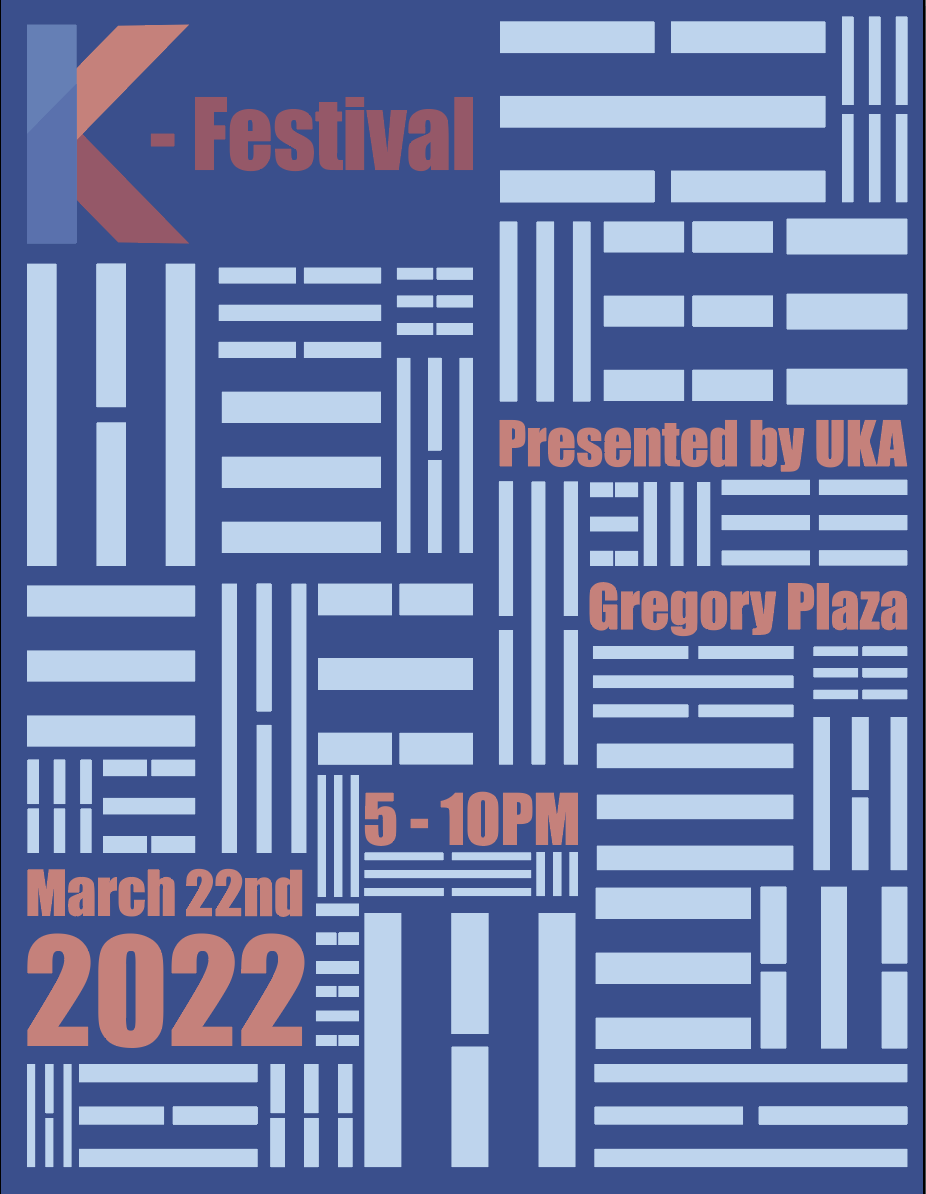 The grand festival is coming up!

Follow UKA social media for future notices

Many volunteering opportunities
Fundraising Recap
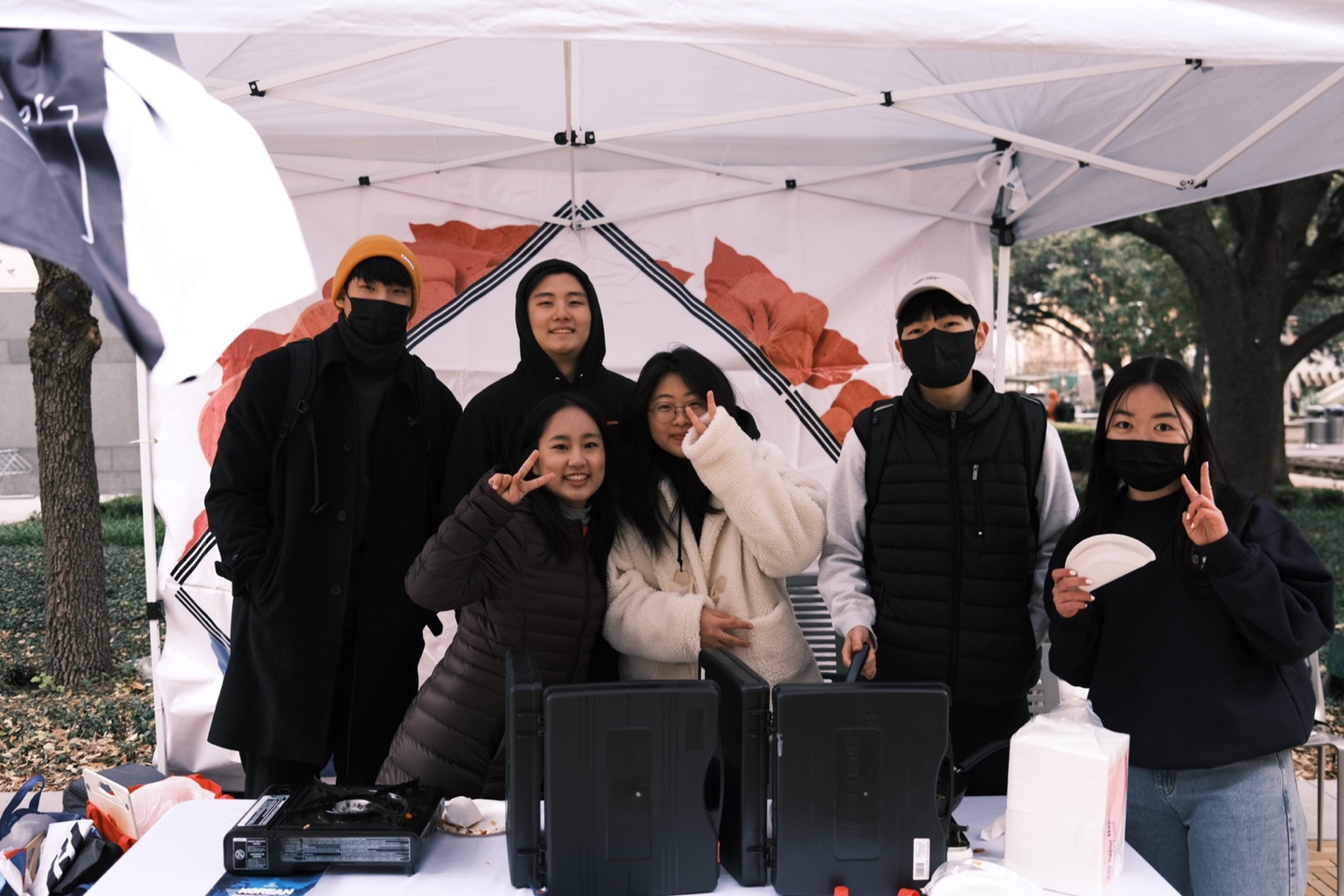 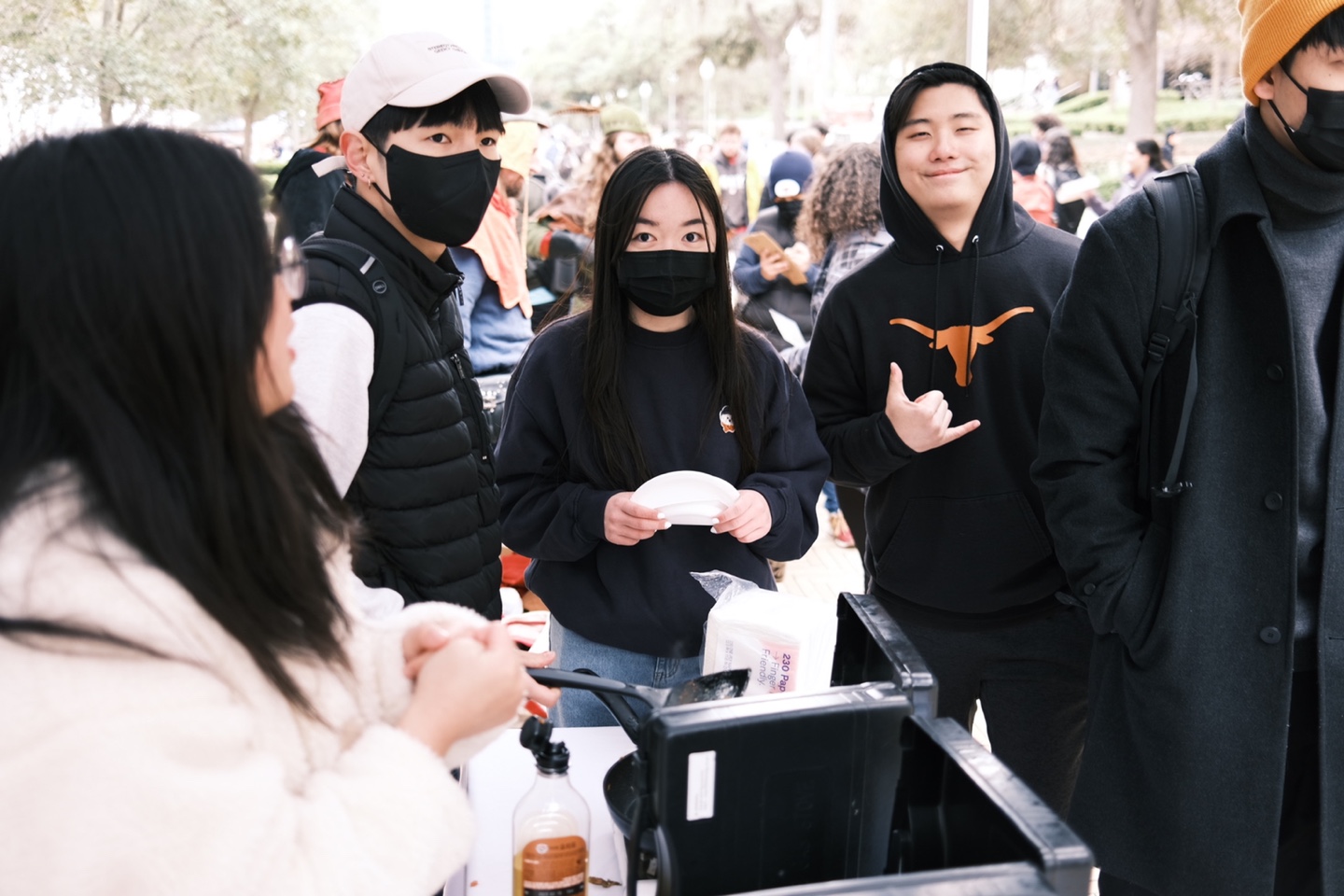 Thank you for those who came out during our fundraising event!
 
Shout out to marketing and finance committee members!
UKA Tiktok
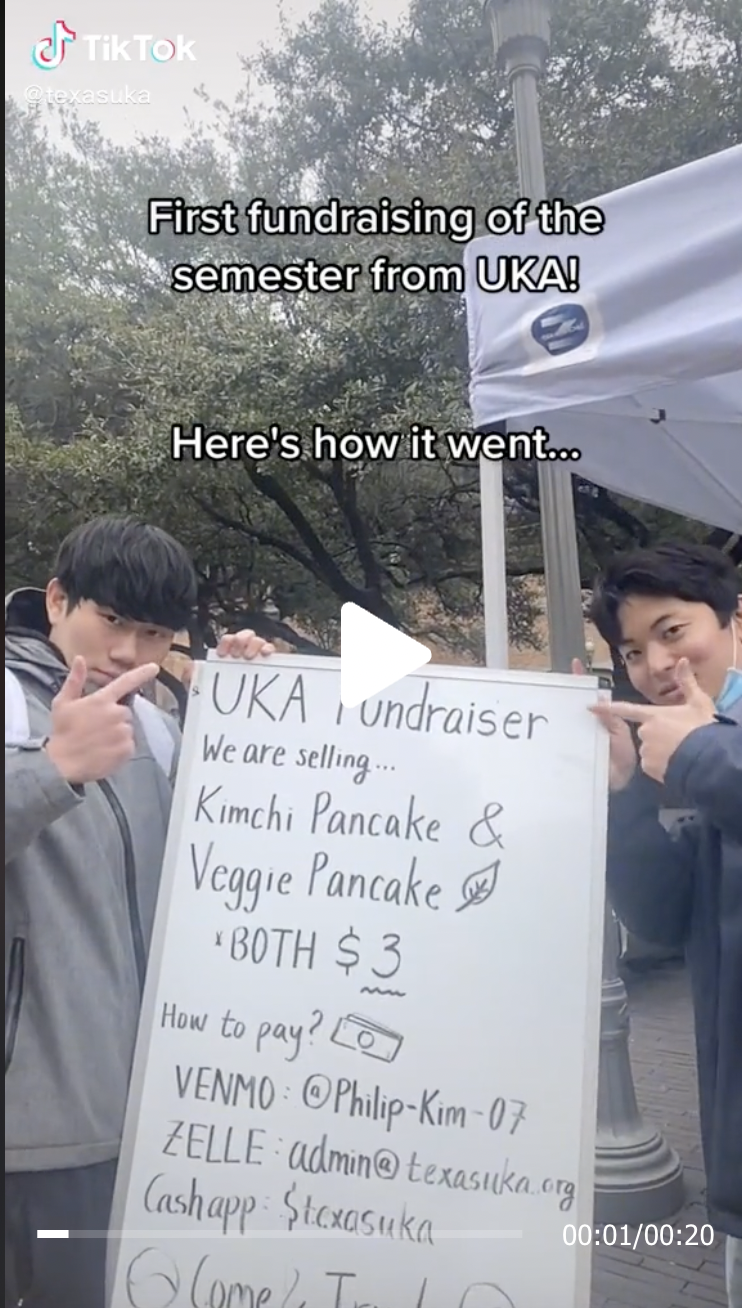 The UKA Tiktok is now Active!

Like, Comment, and Subscribe!

Be part of the UKA Tiktok!
UKA Shout Out
<우수디렉터>
고은하
이유리
이채영
<우수멤버>
오수정
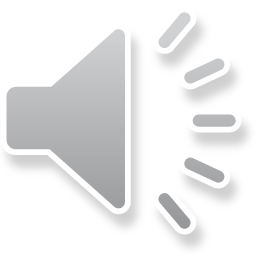 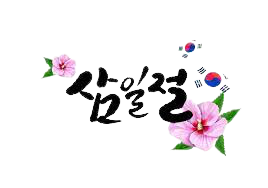 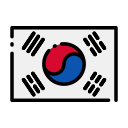 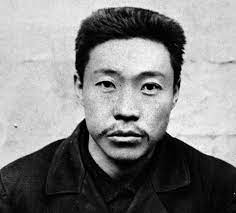 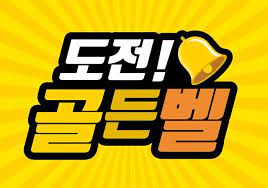 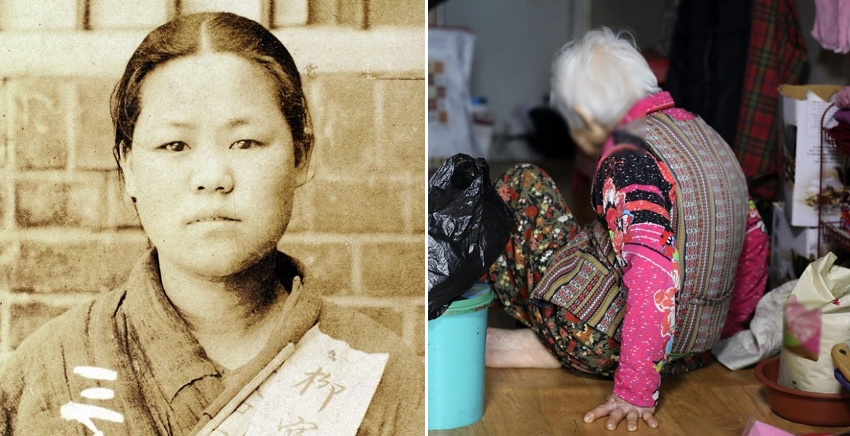 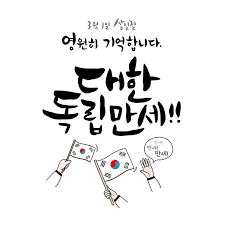 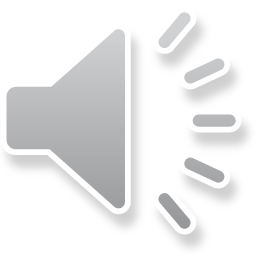 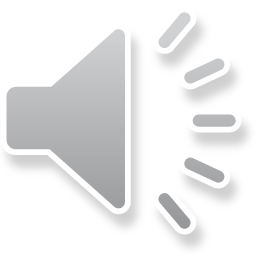 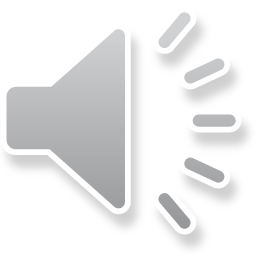 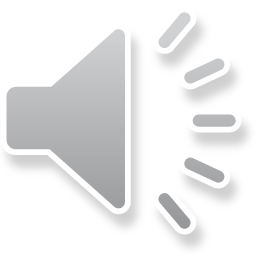 3.1 운동이 일어난 연도는?
1. 1876  2. 1950  3. 2022   4. 1919
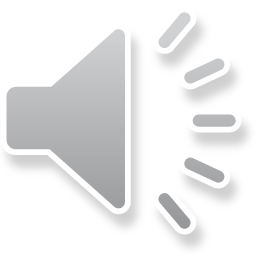 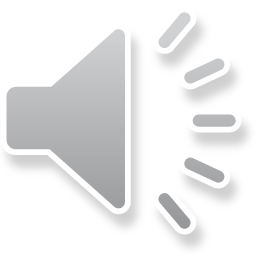 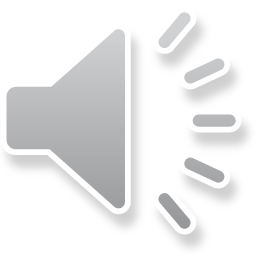 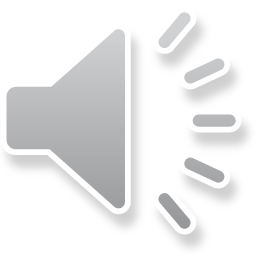 3.1 운동 당시 독립투사들이 무슨 운동을 펼쳤을까요?
1. 대한운동  2. 민국운동  3. 만세운동   4. 복근운동
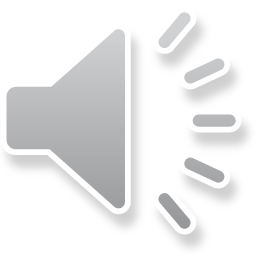 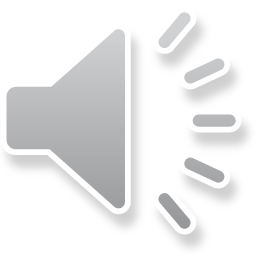 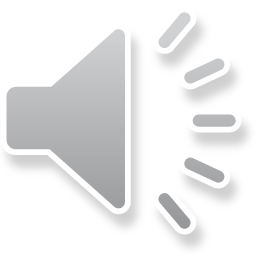 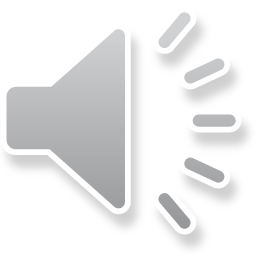 유관순 열사가 독립만세 시위를 한 곳은?
1. 화개장터  2. 형내장터  3. 아우네장터   4. 아우내장아퍼
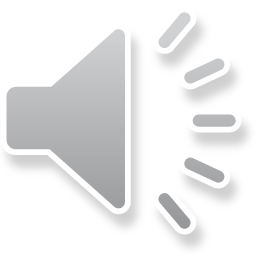 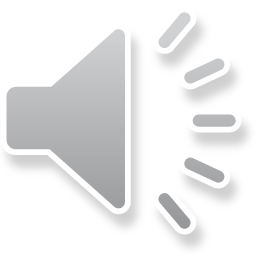 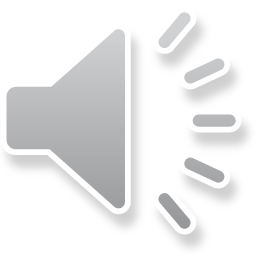 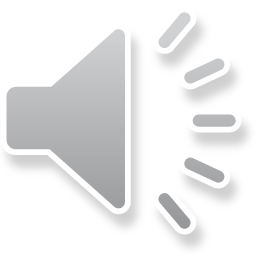 유관순 열사의 사망 장소는?
남대문 형무소  2. 어무이 밥무소  
3. 동대문 형무소   4. 서대문 형무소
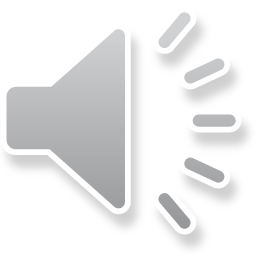 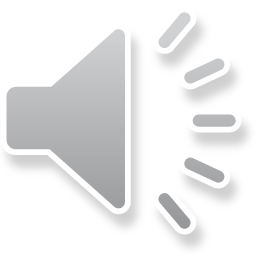 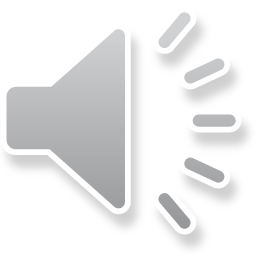 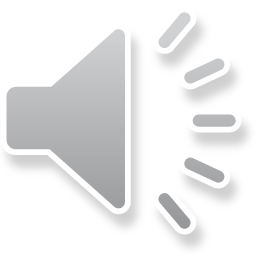 3.1절은 5대 국경일 중 하나입니다. 보기에 국경일이 아닌 날을 고르시오.
제헌절 2. 어린이날 3. 광복절 4. 한글날
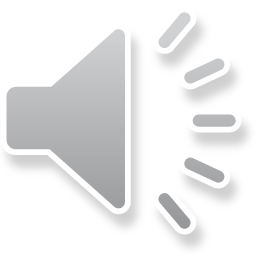 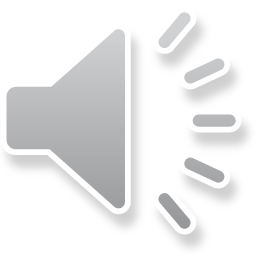 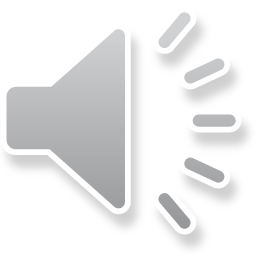 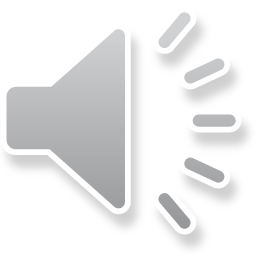 일제의 폭력 진압에 우리 민족도 같이 폭력시위로 대응했다 O X?
O X
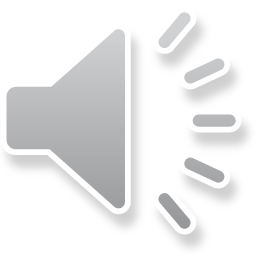 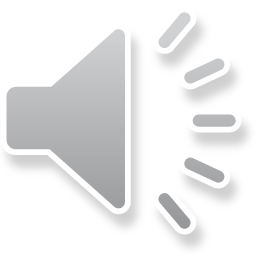 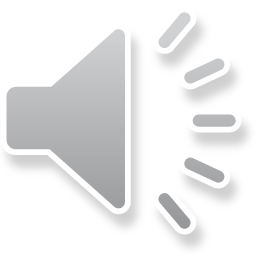 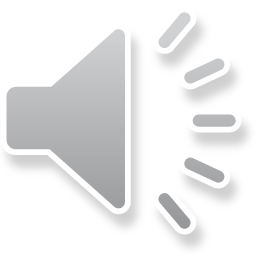 3.1 운동을 기하여 민족대표 33인이 선언한 글은?
독립선언서  2. 삼민선언서  3. 인플루언서  4. 엄마나돈없어
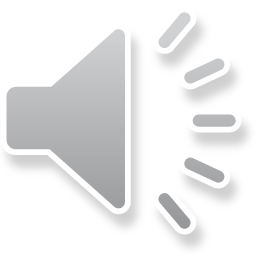 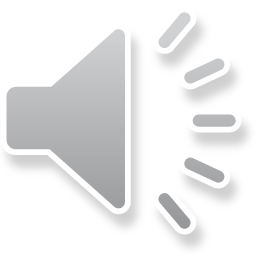 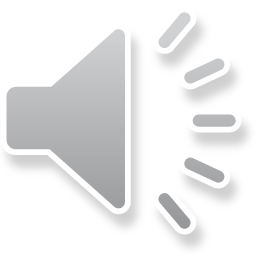 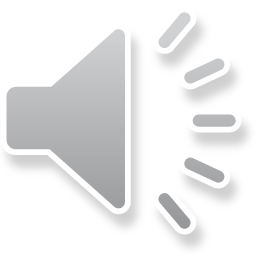 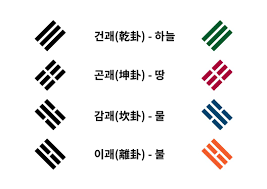 아래 사진이 태극기에서 뜻하는 의미가 무엇일까요?
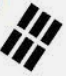 건  2. 곤  3. 감  4. 리
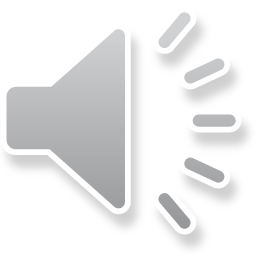 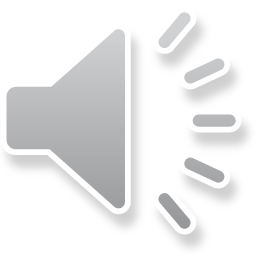 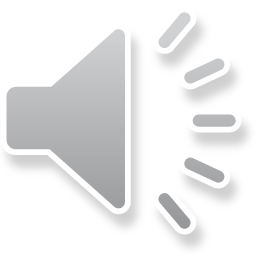 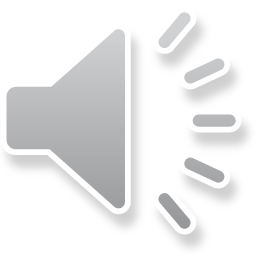 3.1 운동을 계기로 독립운동가들이 수립한 대한민국 임시 정부의 위치는?
미국 텍사스  2. 중국 상해  3. 일본 도쿄  4. 러시아 모스크바
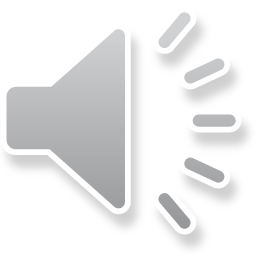 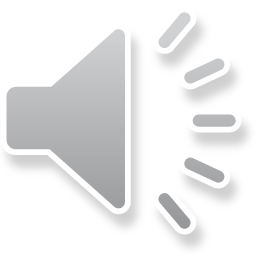 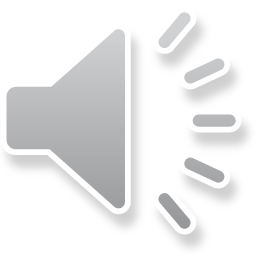 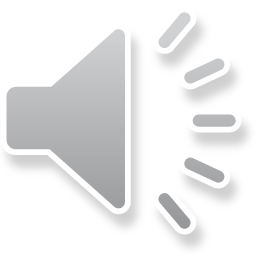 1931년 중국 홍커우 공원에서 열리는 일본의 일왕 생일행사에서 윤봉길 의사가 던진 폭탄의 모양은?
물병 폭탄  2. 핵폭탄  3. 도시락 폭탄  4. 웃음 폭탄
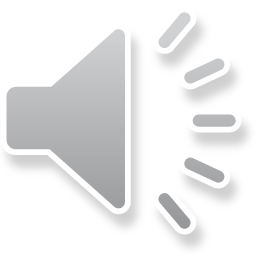 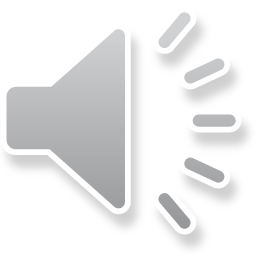 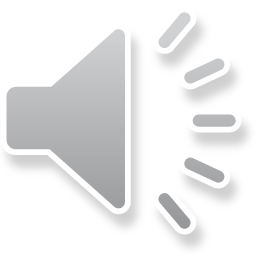 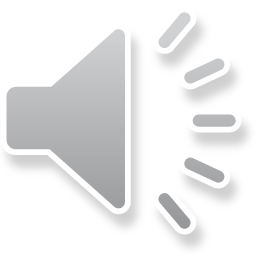 3.1 독립 선언서를 쓴 사람은?
김구  2. 최남선  3. 최북선  4. 조도현
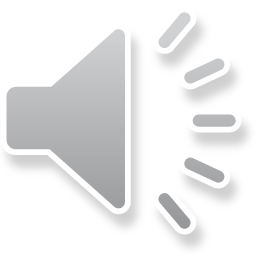 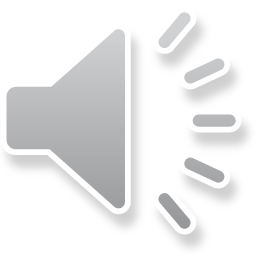 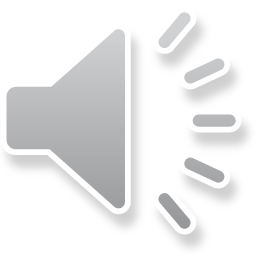 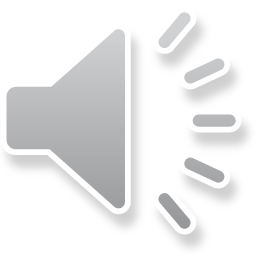 1919년 3월 1일은 고종황제의 장례식날이었다. O X?
O X
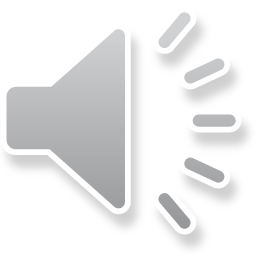 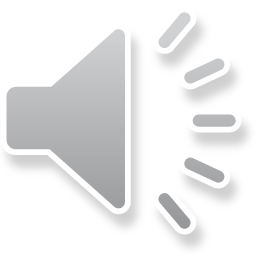 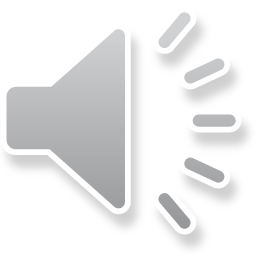 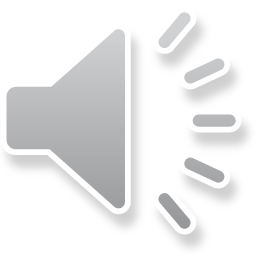 3.1 운동을 주도한 민족 대표의 수는?
11명  2. 22명  3. 33명  4. 44명
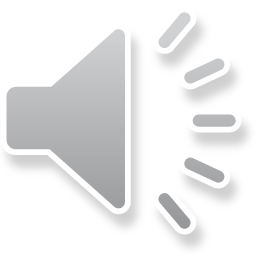 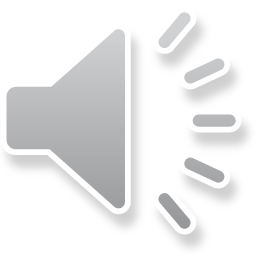 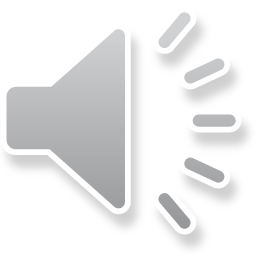 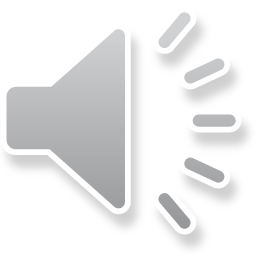 백범 김구 선생님이 안중근 의사에게 드린 시계는?
회중시계  2. 배꼽시계  3. 롤렉스시계  4. 괘종시계
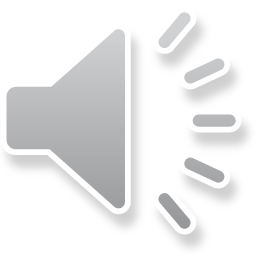 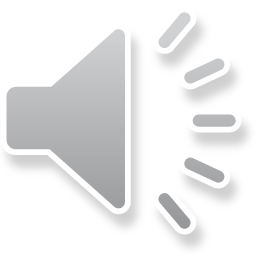 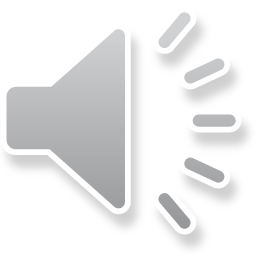 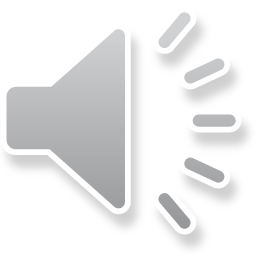 독립선언서가 낭독 되었던 곳은?
탑골공원  2. 서울대공원  3. 낙산공원  4. Central Park
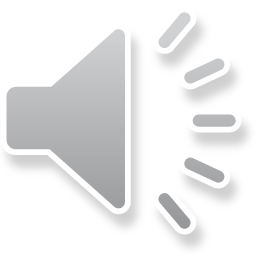 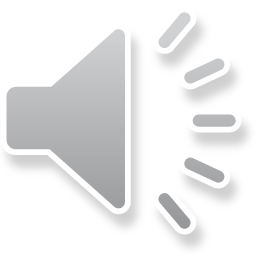 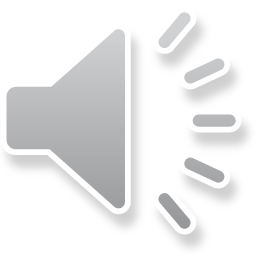 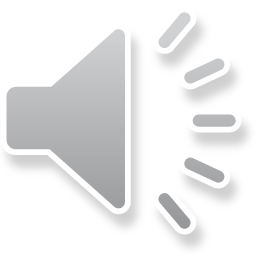 안중근 의사의 사형선고일은?
1월18일  2. 2월 14일  3. 12월 25일  4. 7월 4일
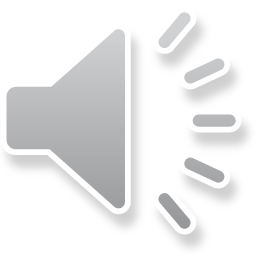 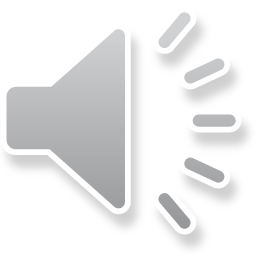 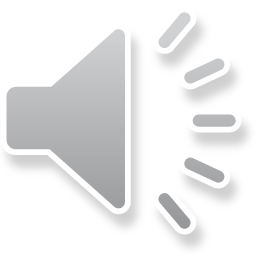 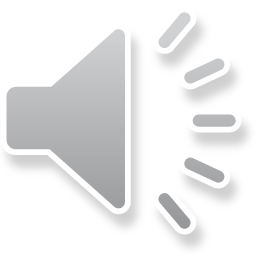 1905년, 일본이 한국의 외교권을 박탈하기 위해 강제로 체결한 조약은?
강화도조약  2. 통상조약  3. 을사조약  4. 불사조약
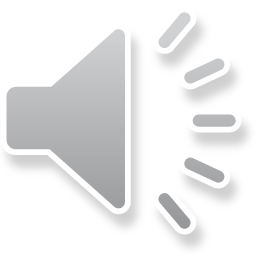 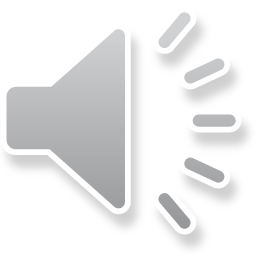 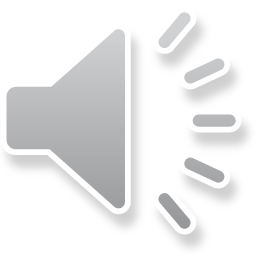 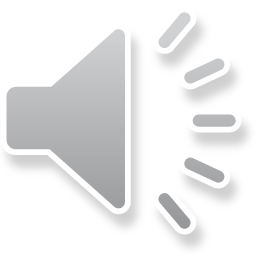 1940년 대한민국 임시정부의 주석은?
이승만  2. 트럼프  3. 김구  4. 윤보선
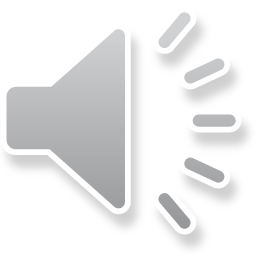 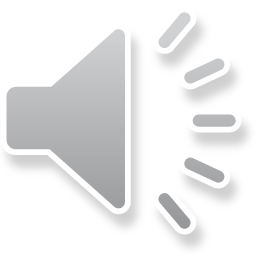 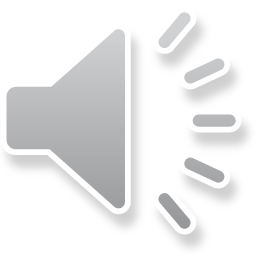 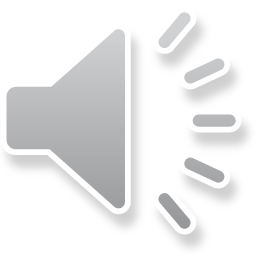 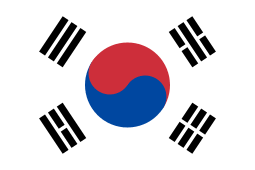 태극기를 그려주세요
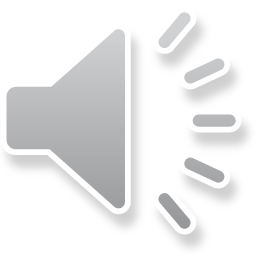 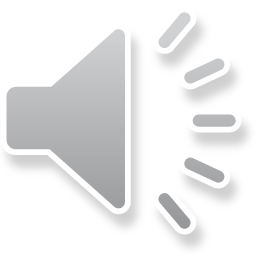 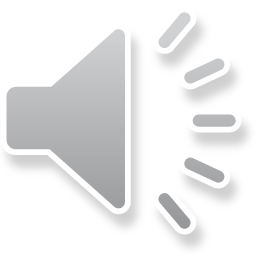 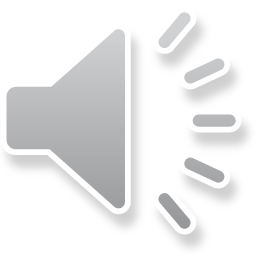 유관순 열사의 사망 당시 나이는? (만으로)
15세  2. 17세  3. 19세  4. 21세
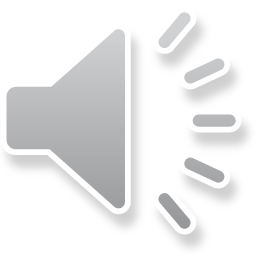 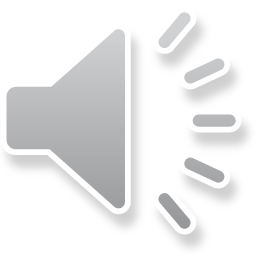 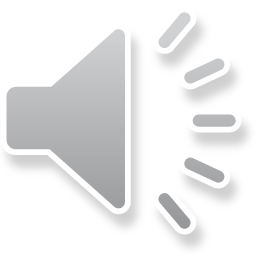 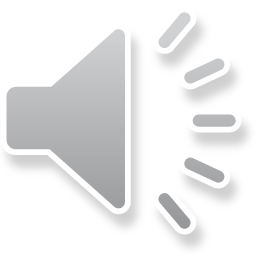 3.1 운동 당시 전국 방방곡곡을 다니며 만세 시위를 일으킨 사람들을 000이라고 불렀다.
만세꾼  2. 마기꾼  3. 시위꾼  4. 선동꾼
패자부활전
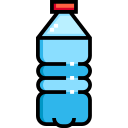